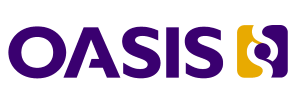 Event Terms for Use in CAP Subcommittee Update 2019October 18, 2019
Elysa Jones, Chair  EMTC
elysajones@yahoo.com     
Norm Paulsen, OASIS Member CAP SC
norm.paulsen@canada.ca
[Speaker Notes: Greetings from the OASIS EMTC and the CAP Subcommittee.]
Agenda
Background
CAP Subcommittee Activities
Committee Note Structure
Technical Details
2
[Speaker Notes: My presentation today will include a brief walk through the full set of specifications from our committee, specification updates and some detail on the work of the CAP subcommittee.  I will conclude with some comments about adoption and references for you.]
Background
Event element in the CAP Standard
Required term
Free form text
Problem
Difficult to compare messages from different sources
Interoperability issue
Highlighted in previous CAP Workshops
Outreach to implementers
As presented during the 2017 workshop
Request for input from 120 CAP implementers
Initial approach of broad/narrow terms presented at 2018 workshop along with the difficulties that arise
Additional input received
3
CAP Subcommittee Activities
All input received logged in the JIRA
Clear definition of an alert and an event
Each of over 300 terms reviewed and categorized broad/narrow
Outreach to Subject Matter Experts June 2019
Advent of a related terms to be included
Method of implementers adding terms and how the result would be versioned 
OASIS Committee Note non-Standards track product decided
4
Committee Note Structure
Abstract
Introduction
Background
What is an Event
What is an Alert
Event Terms
Event Codes
CAP XML User Groups
CAP Category
Broad vs Narrow Event Terms
Related Event Terms
Terms vs Preferred Terms
5
Committee Note Structure cont’d
Committee Note Event Terms List
Event Terms Thesaurus
Event Terms Example
Event Terms Example Event Code
Event Terms Example Categories 
Event Terms Usage 
Submitting Terms to the Committee Note Event Terms List
6
Norm Paulsen
Environment Canada
October 18, 2019
Introduction
OASIS CAP SC has developed a list of “event” terms for use in CAP messages
Usage of “event” terms as conveyed in the CAP <event> element is not consistent worldwide
Many communities already have their own event terms 
The OASIS list of event terms is such that consumers looking to compare event terms in CAP messages will have a means to do so
Background
The <event> element in CAP is a required element.

It is the only required element in CAP that by definition is directly associated with the subject event of an alert. 

The <event> element is a free form text element meant to communicate with the final audience

Wasn’t designed for the automated systems to process andmake decisions on
What is an Event?
An event is something that happens in a given place during an interval of time. 

Authorities with expertise on the nature of certain events may classify an event as detrimental based on the real or expected degree of impact of the event
In the case of Public Alerting, an alerting authority determines whether the impacts of an “event of interest” is detrimental enough to issue an alert. 

The event, based on those measures, becomes the subject of the alert.
What is an Alert?
An alert is a transmitted “signal” to heighten attention and/or initiate preparation for action

By reference to a subject event, the audience message contained within the alert is tied to a time and place.
Event Terms
An entire session could be spent on what constitutes an event term
Broad terms/narrow terms
Categorization of terms
Languages and translated terms
Multi-hazard/single hazard terms
Descriptor terms
Proxy terms
Action terms
Cause and effect terms
Related/Preferred terms

Let’s assume that has all been settled (it hasn’t)
Thesaurus
The OASIS event terms list will be presented to originators and consumers alike in a thesaurus form
The thesaurus approach offers users a way to
search for relevant terms for their use,
find related terms that will help associate terms to terms used by others
The introductory terms list is comprised of terms submitted prior to the first publish of the list
subsequent publishes of the list will have new terms added as new terms are submitted and reconciled to the existing list
Thesaurus
What’s Next?
The OASIS event terms Committee Note will describe…
recommended practices for using event terms
recommended practices for events terms not on the OASIS list
recommended practices for related elements in CAP
<eventCode>
<category>
<headline>
recommended practices for submitting new terms
how languages will be addressed
Questions
Elysa Jones elysajones@yahoo.com
Norm Paulsen norm.paulsen@canada.ca
16
16